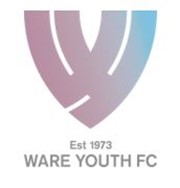 Ware Youth FC Registration Season 2023/24
Subscriptions Payments (Full) 

Prior to the 31st August  			£235.00
September/October 			£235.00
November/December			£150.00
January/February/March/April		£100.00
Subscriptions Payments (Instalments) 

Prior to the 31st August  			£250.00
September/October 			£250.00
November/December			£150.00
January/February/March/April		£100.00
*pro-rata with the last payment March/April 2024
In the scenario that a player’s parents/Guardians, are struggling financially.  The Club may be able to offer a discount however, this shall be solely at the discretion of the committee, whose decision shall be final.  The application form in on the Club website.
Refunds

Any refund will be at the discretion of the Committee based on the table below and whether the player owes the Club money or kit.
The Club we commit to the constitution of each league, book and pay for facilities, purchase kits, equipment etc and administer the paperwork, all these come at a cost.  If players then decide to leave for other clubs or quits playing, then the Club has still provided all the above based on the players we have signed and the teams that have been formed / continued.  There should be no financial “benefit”’ to leaving the club – in all cases all financial obligations to the Club (fines etc) must have been met.

Refunds applicable if full subs paid

Prior to the start of the season 					£220.00
September							£170.00
October							£150.00
November							£130.00
December							£100.00
January onwards 						N/A